Oxidation-Reduction reactions
oxidation – something loses electrons (gets oxidized)
reduction – something gains electrons (gets reduced)
redox reactions – reactions where electrons are transferred from one species to another
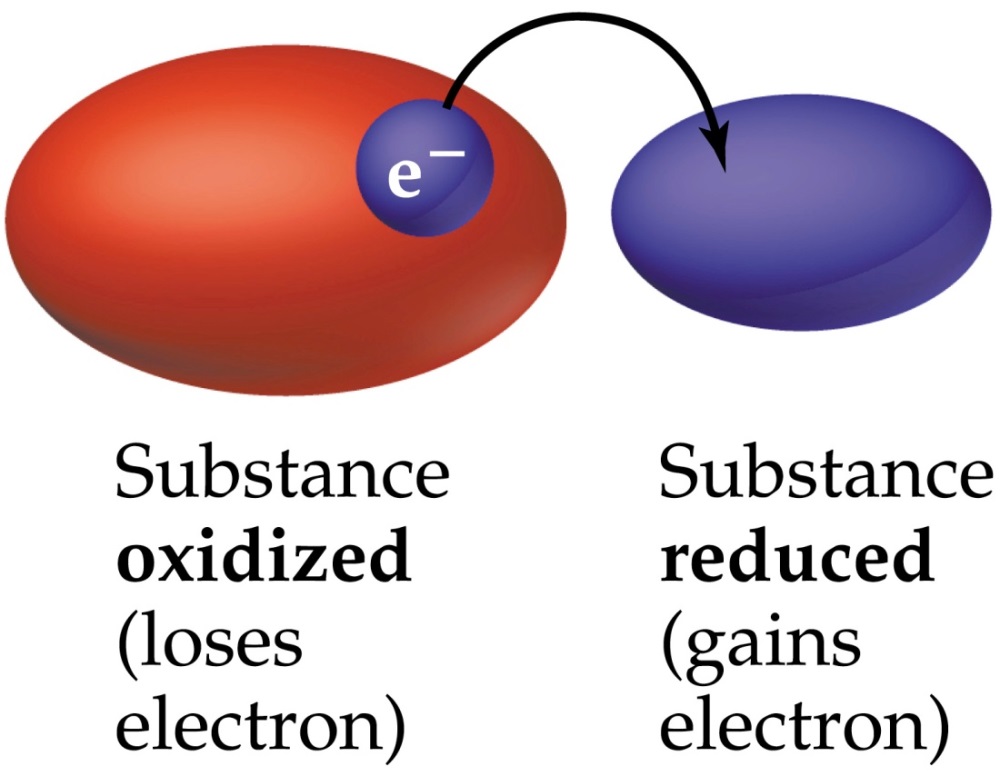 oxidation and reduction always occur together
Mg (s)   +   ½ O2 (g)
MgO (s)
O         O2-
Mg	      Mg2+
Mg got oxidized
Mg lost 2 e-
Oxy gained 2 e-
Oxy got reduced
oxidizing agent – reactant which removes electrons from another species (causes another species to get oxidized)
reducing agent – reactant which gives electrons to another species (causes another species to get reduced)
Balancing Redox Reactions via the “Method of ½ Rxns”
For an acidic solution
1. Break the unbalanced reaction up into ½ reactions
2. For each ½ rxn, add coefficients to balance all elements, except hydrogen, H and oxygen, O
3. For each ½ rxn, balance oxygen by adding H2O
4. For each ½ rxn, balance hydrogen by adding H+
5. For each ½ rxn, balance charges by adding e-
6. Multiply one (or both) ½ rxns by integers so that e-will cancel when ½ rxns are added
Balancing Redox Reactions via the “Method of ½ Rxns”
For a basic solution
1. Balance the reaction in an acidic solution
2. Add same amount of OH- to both sides to cancel H+
Electrochemistry -  The relationship between chemical processes and electricity
Two fundamental types of electrochemical processes
1. Electrolytic processes – (nonspontaneous)
2. Voltaic (or galvanic) processes – (spontaneous)
Electrolytic process – an electrochemical process that requires the continual, external input of electrical energy to drive a nonspontaneous redox reaction
electrolytic cells – the containers in which the electrolysis occurs
electrodes – the actual surfaces where oxidation and reduction physically occur
anode –  electrode where the process of oxidation occurs
cathode – electrode where the process of reduction occurs
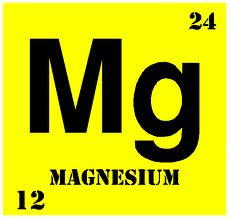 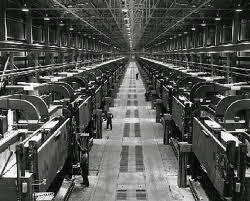 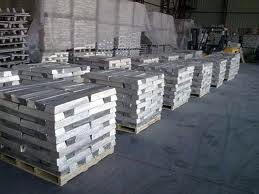 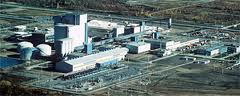 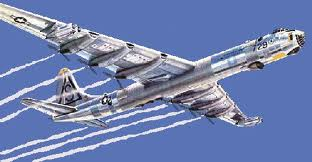 B-36 Peacemaker
gross weight = 410,000 lbs
each B-36 had 22,000 lbs Mg
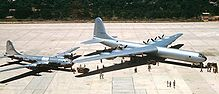 voltagesource
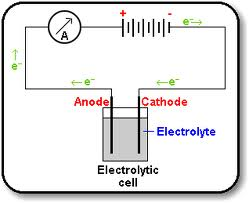 anode
cathode
---
+++
+++
---
negatively charged
positively charged
cell contains molten MgCl2 (l)…. (which is Mg2+ and 2 Cl-)
Mg2+ migrates toward the cathode
Cl- migrates toward the anode
[Speaker Notes: Figure: 20-28]
voltagesource
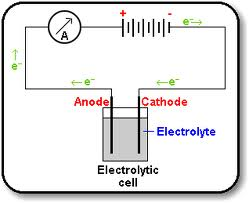 anode
cathode
---
+++
negatively charged
positively charged
cathode:
Mg2+
Mg  +  Cl2  +  2 e-
Mg
Cl2
+  2 e-
(reduction)
Cl-
anode:
2
+  2 e-
(oxidation)
+  2 Cl-
Mg2+
2 e- +
[Speaker Notes: Figure: 20-28]
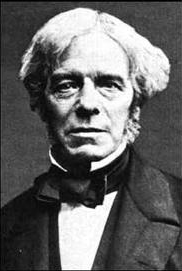 Michael Faraday1791 – 1867
“The amount of chemical change that occurs during electrolysis is directly proportional to the amount of electricity that passes through the cell”
Coulomb, C – SI unit of charge
C = (amps) (sec)
ampere, amp – SI unit of electrical current
1 mole e- = 96,485 C
How many grams of elemental magnesium, Mg (s) can be produced by the electrolysis of molten MgCl2 (l) with an electrical current of 6.00 amps for 2222 seconds ?
1. Write the ½ reaction of interest
2. If possible, get Coulombs, C
What current, in amps, is required to produce 45.5 g of elemental chlorine, Cl2 (g) from a melt of NaCl (l) if electrolyzed for 2 hours, 15 minutes and 25 seconds ?
Two fundamental types of electrochemical processes
1. Electrolytic processes – (nonspontaneous)
2. Voltaic (or galvanic) processes – (spontaneous)
Voltaic process – an electrochemical cell which generates an electrical current from a spontaneous chemical redox process
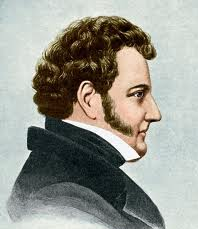 John Daniell1790 – 1845
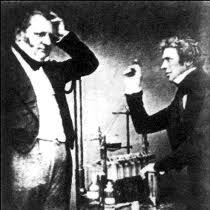 Daniell and Faraday
(spontaneous)
Zn  +  Cu2+ 	   Zn2+  +  Cu
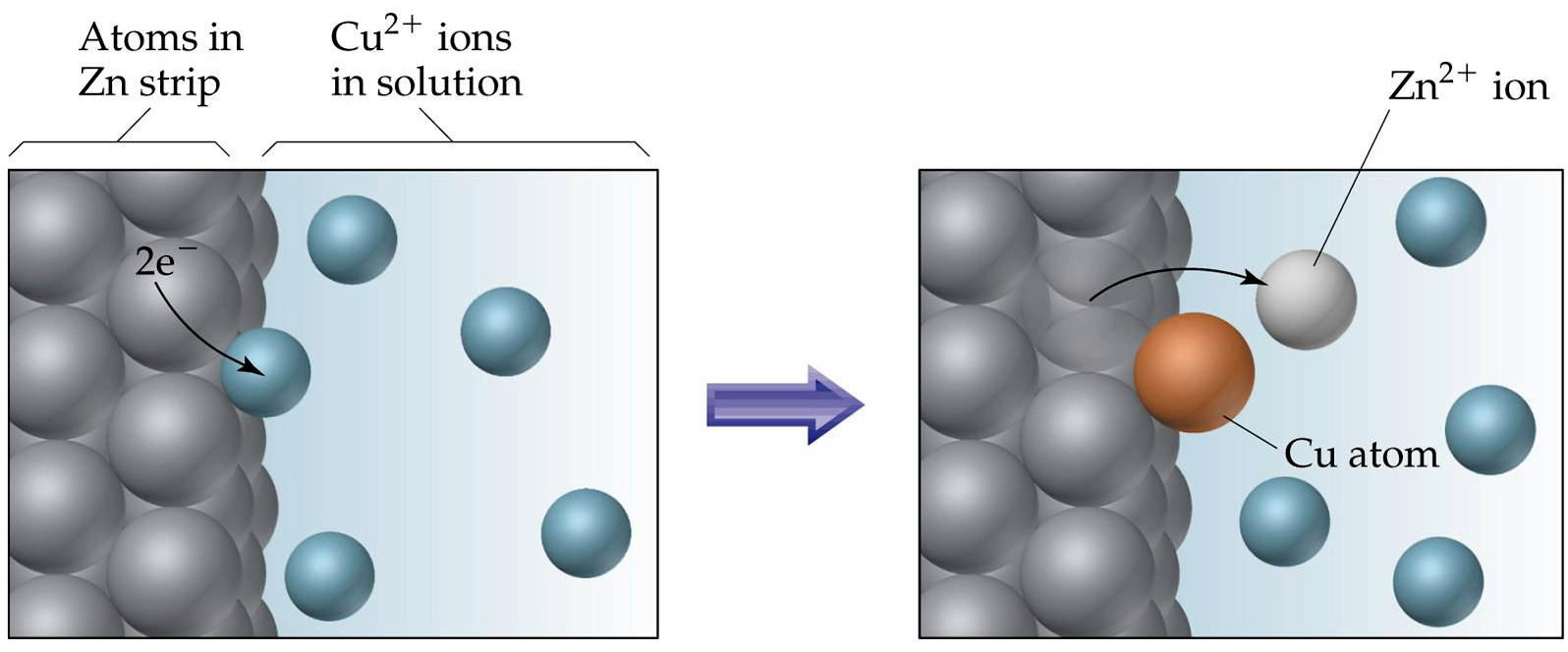 Zn  +  Cu2+ 	   Zn2+  +  Cu
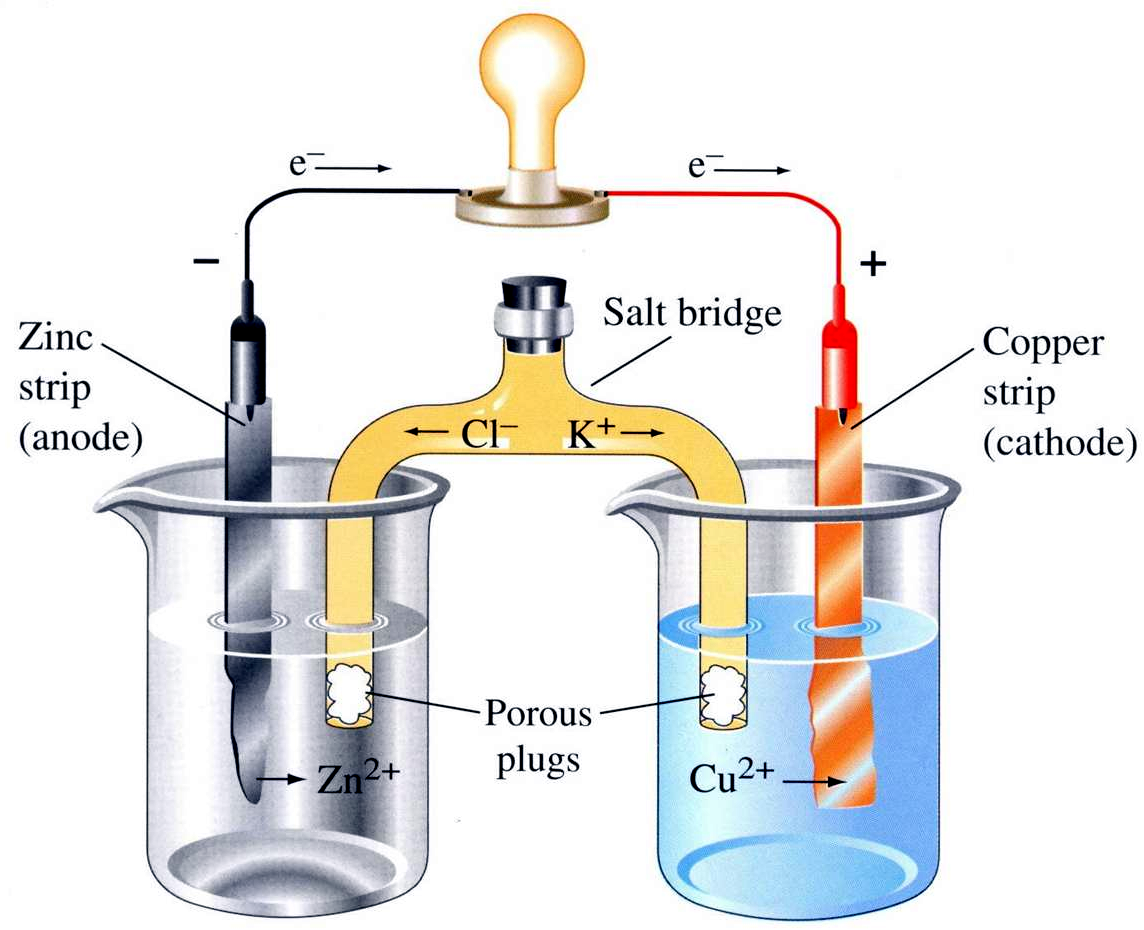 Cu2+ + 2 e-       Cu
Zn        Zn2+  + 2 e-
salt bridge – any medium that allows the flow of ions but prevents the direct mixing of solutions
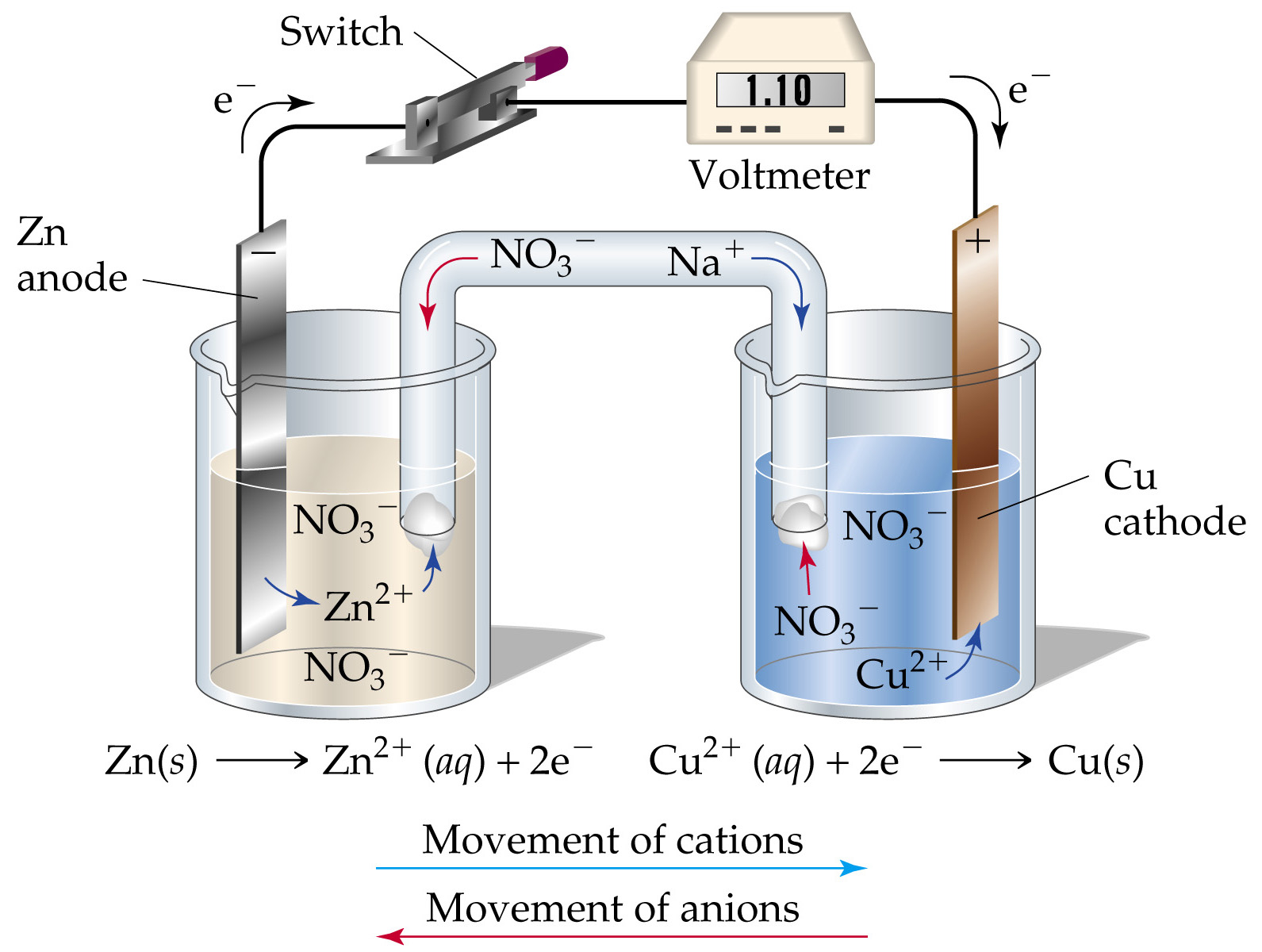 [Speaker Notes: Figure: 20-05]
Voltage (or Potential) – the force pushing theelectrons
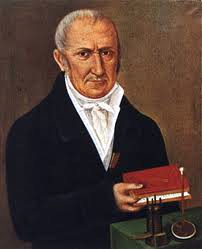 Alessandro Volta1745 – 1827
Zn  +  Cu2+ 	   Zn2+  +  Cu
standard half-cell potential – voltage required to undergo a ½ reaction redox process
E°red  – voltage of “reduction ½ reaction” process
E°ox  – voltage of “oxidation ½ reaction” process
standard conditions – 25 C and 1 atm andall solutions are 1 M
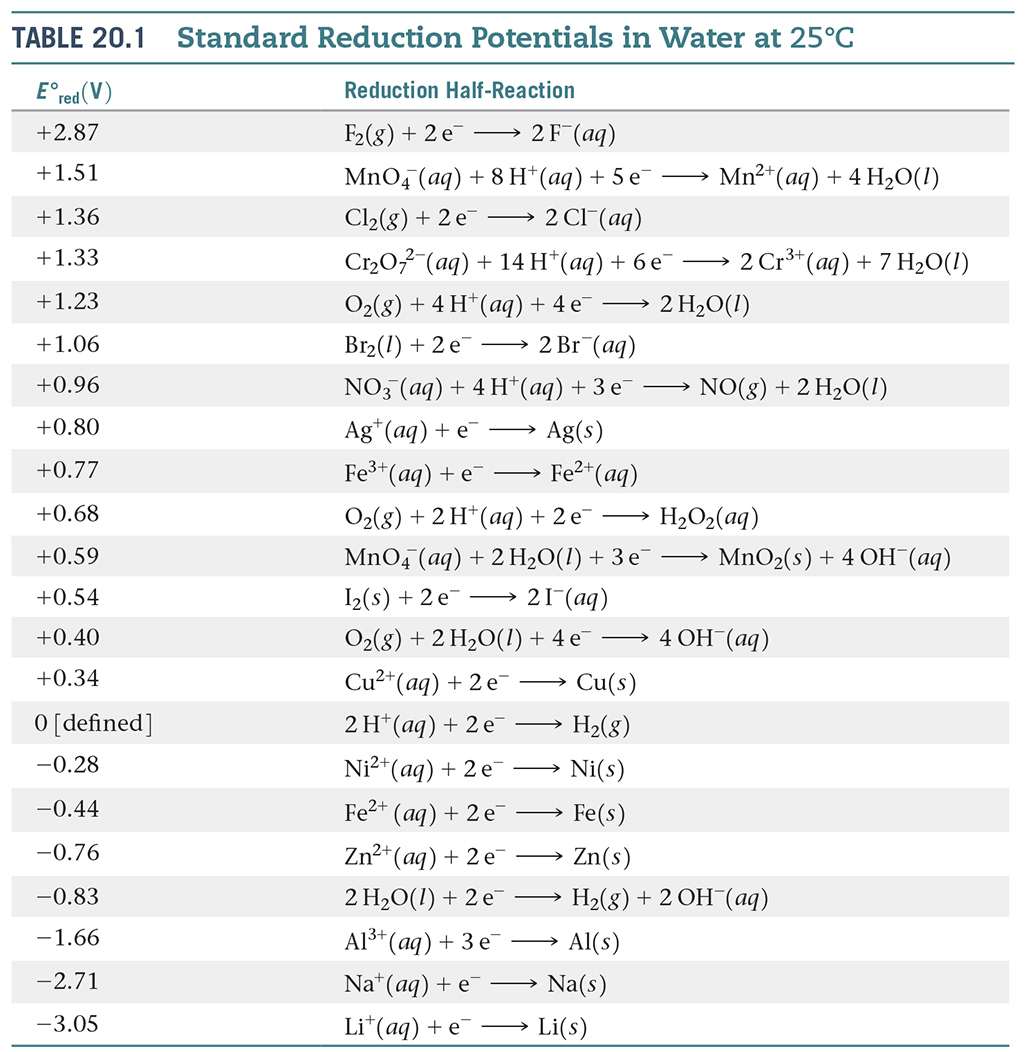 [Speaker Notes: Figure: 20-T01]
2 e- +  Zn  +  Cu2+ 	     Zn2+ +  Cu  +  2 e-
Cu2+  +  2 e-        Cu
Zn  +  Cu2+ 	   Zn2+  +  Cu
+ 0.34 V
E°red  =
Zn         Zn2+   +  2 e-
+ 0.76 V
E°ox  =
Overall Cell Potential, E°cell – sum of the ½ cell reaction potentials
E°cell =  (E°red +  E°ox)
Zn  +  Cu2+ 	   Zn2+ +  Cu
Cu2+  +  2 e-        Cu
+ 0.34 V
E°red  =
Zn         Zn2+   +  2 e-
+ 0.76 V
E°ox  =
E°cell =  (E°red +  E°ox)
E°cell =  0.34 V + 0.76 V
E°cell =  + 1.10 V
E°cell is often called “standard overall cell potential” or “electromotive force” or “EMF”
E°cell is very significant as it is the thermodynamic driving force for electrochemical processes
When E°cell is positive (E°cell = + # V), electrochemical process is spontaneous
When E°cell is negative (E°cell = – # V), electrochemical process is nonspontaneous
1. Determine the E°cell for the reaction and
2. Can a Voltaic cell be constructed using the reaction ?
Fe2+  +   Al 	  Fe    +   Al3+
Voltage is an Intensive property
Relationship between E°cell and ΔG°rxn
ΔG°rxn  =  – (n) (F) (E°cell)
ΔG°rxn is the standard Gibbs free energy
n = smallest integer number of electrons transferred in the overall, balanced redox rxn
F = Faraday constant = 96,485 C
E°cell = the standard overall cell potential or EMF
Determine ΔG°rxn for the following reaction
E°cell = +1.22 V
3 Fe2+  +  2 Al 	        3 Fe  +  2 Al3+
ΔG°rxn  =  – RT (ln K)
R = 8.314 J/mole∙K
T = Temperature in Kelvin
Fe3+  +   Pt             Fe2+  +   Pt2+
K = the equilibrium constant at standard conditions
Determine E°cell , ΔG°rxn and K for the following rxn
2 Fe3+  +  2 e- 	      2 Fe2+
2 e- +  2 Fe3+  +  Pt 	      2 Fe2+  +   Pt2+  +  2 e-
Fe3+  +   e- 	  Fe2+
[
]
2
+ 0.77 V
E°red  =
Pt           Pt2+   +  2 e-
E°ox =
- 1.19 V
Fe3+  +   Pt             Fe2+  +   Pt2+
E°red  =
+ 0.77 V
E°cell = -0.42 V
This electrochemical process is nonspontaneous
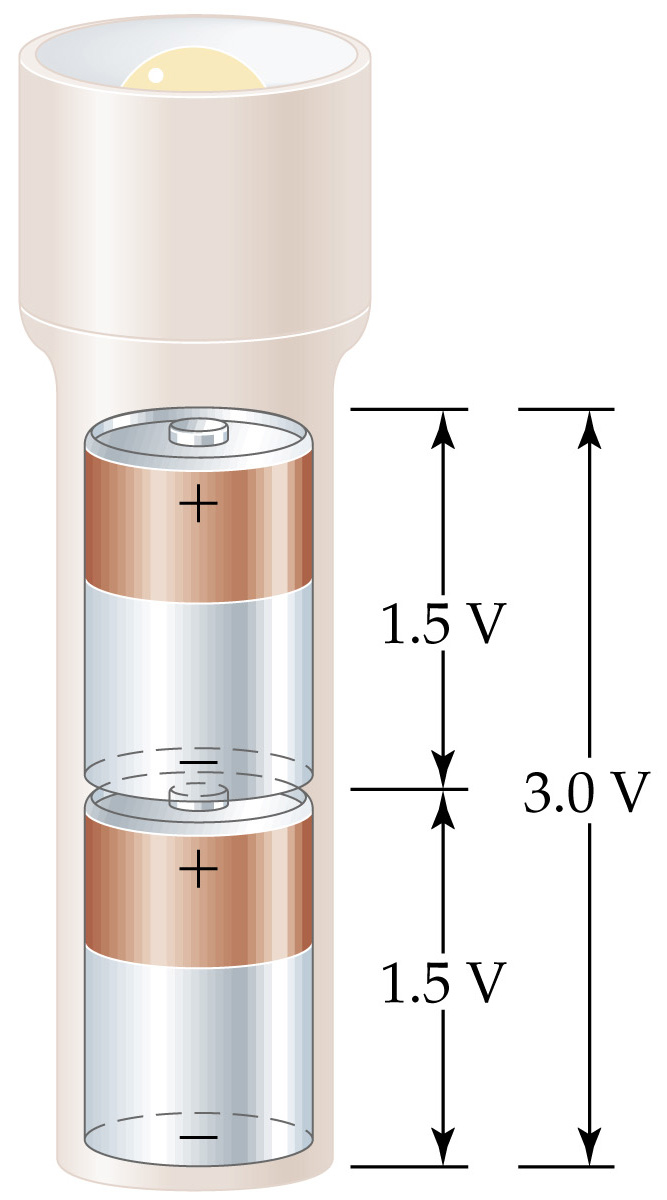 [Speaker Notes: Figure: 20-20]
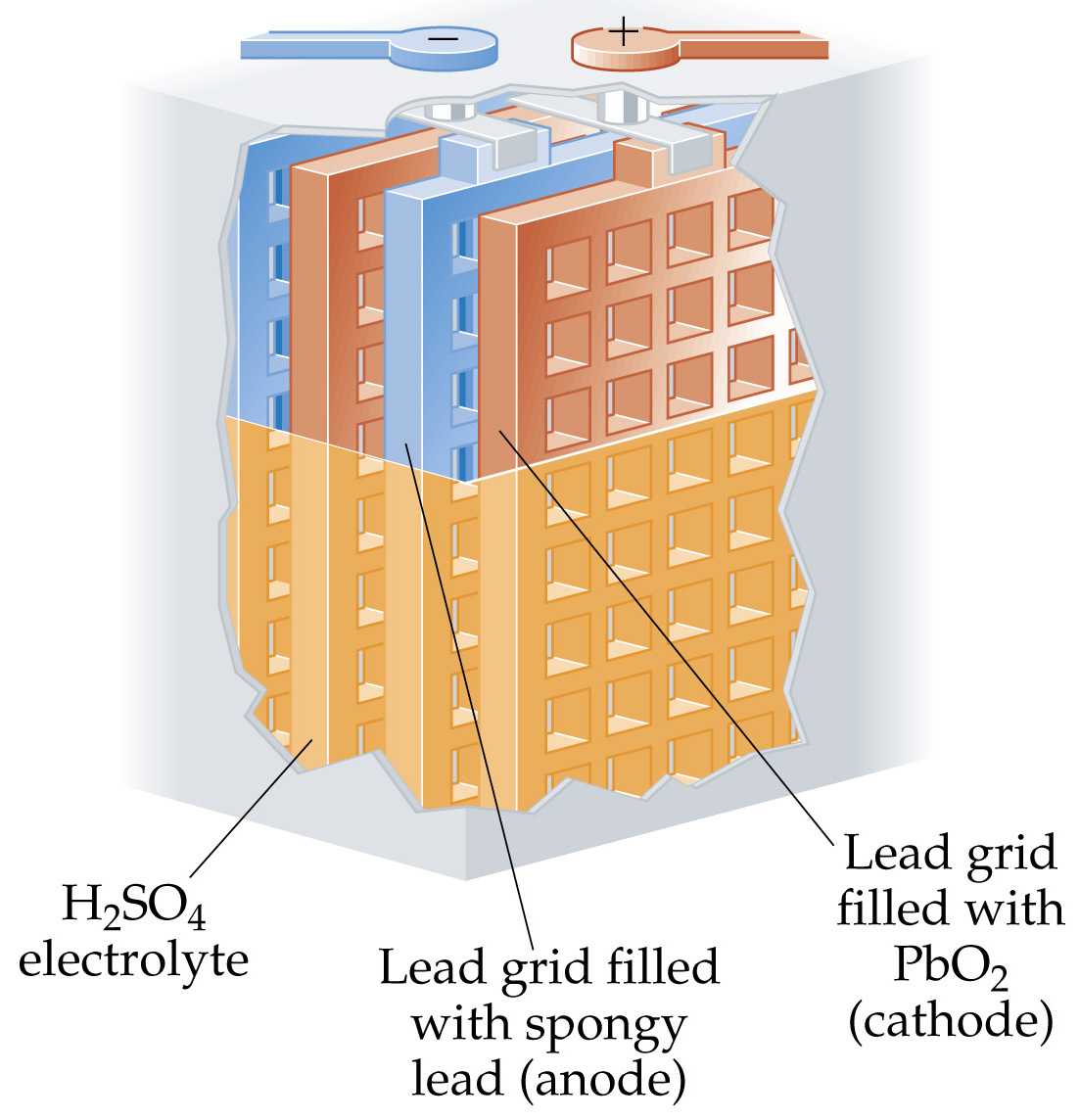 [Speaker Notes: Figure: 20-21]
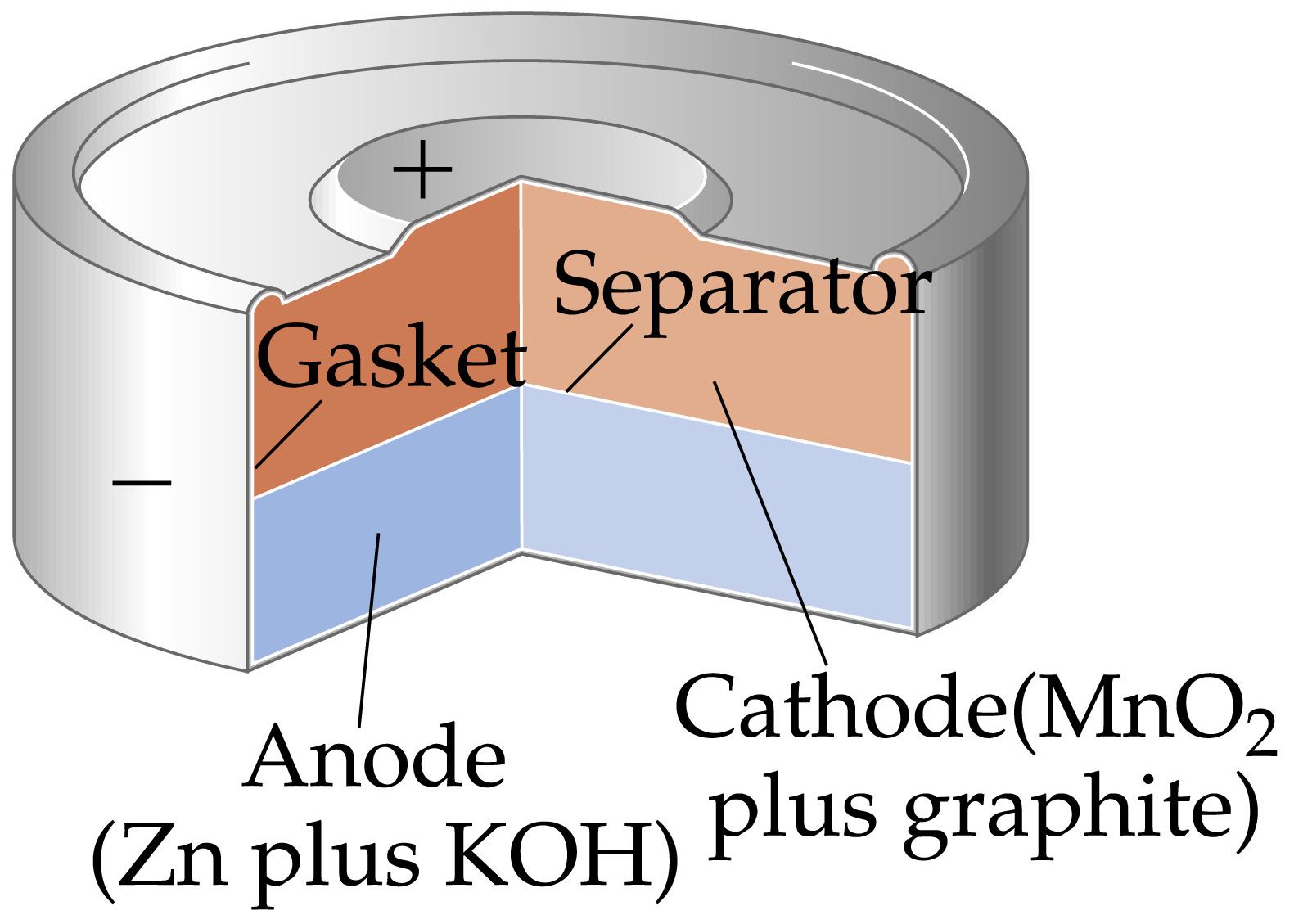 [Speaker Notes: Figure: 20-22]
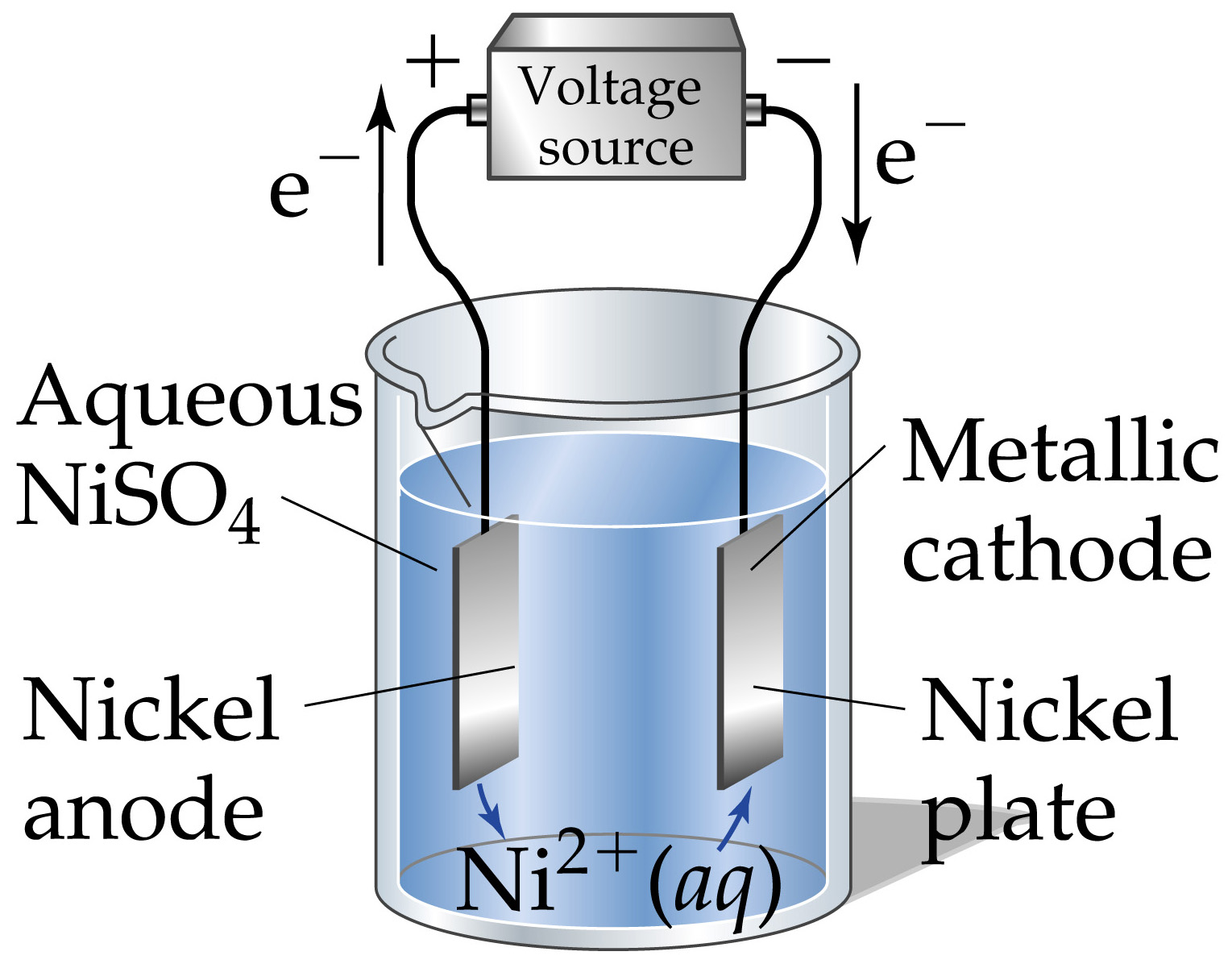 [Speaker Notes: Figure: 20-30]
corrosion – the spontaneous, destructive oxidation of a metal (usually iron)
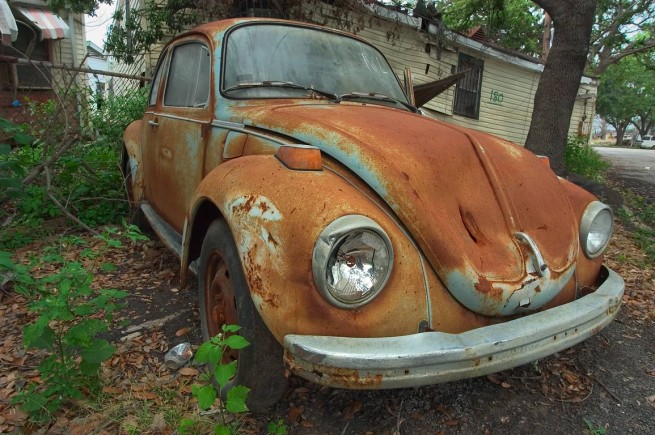 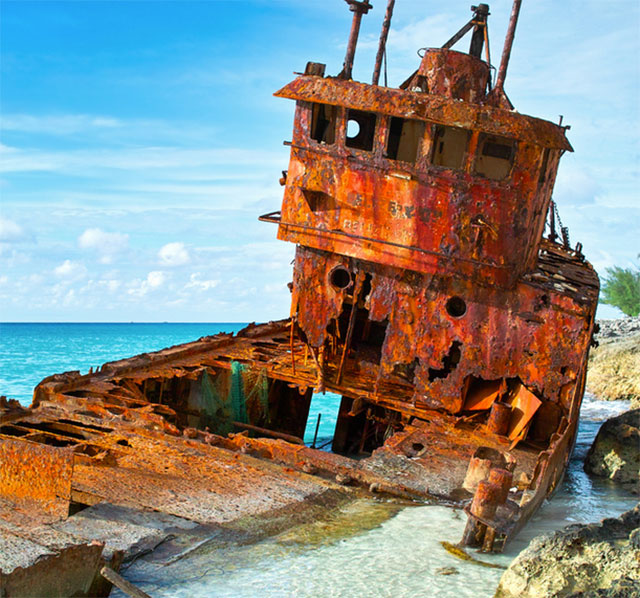 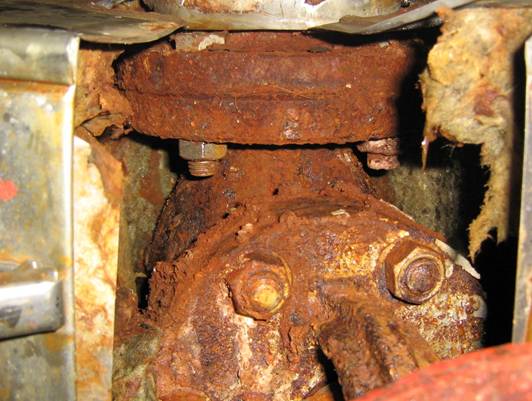 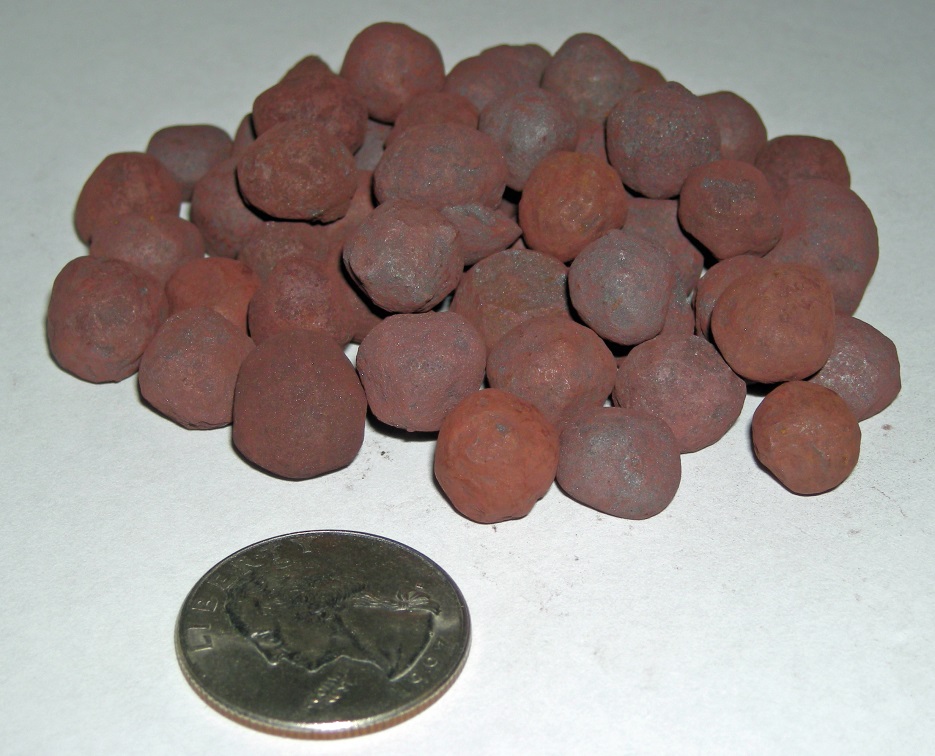 taconite (Fe2O3)
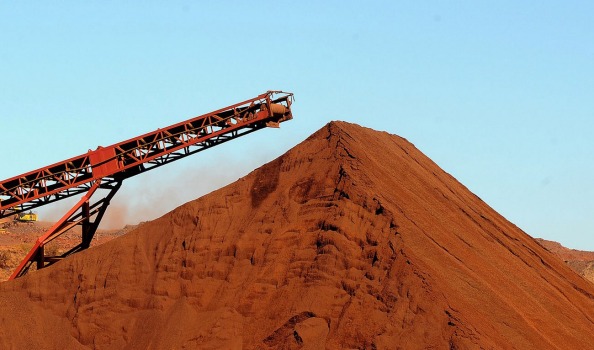 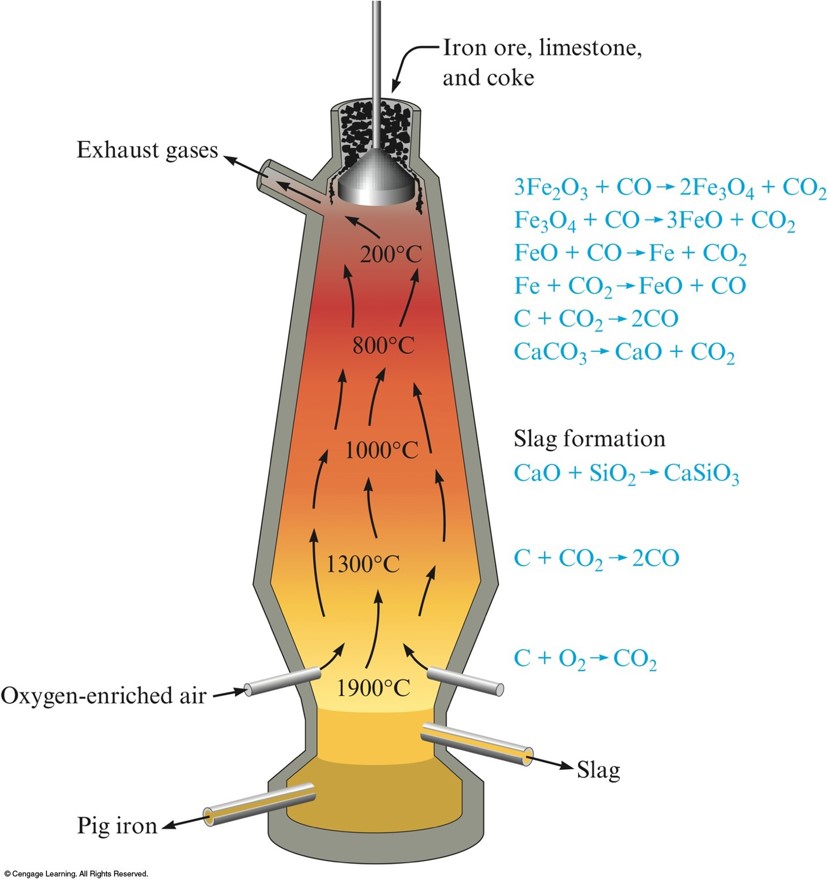 Fe2O3            Fe
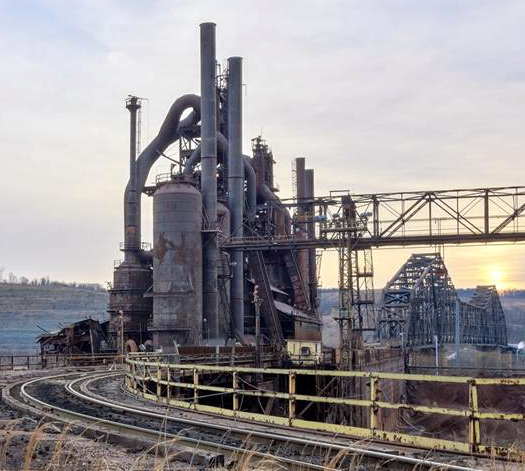 nonspontaneous
corrosion (or rusting)
spontaneous
Fe            Fe2O3
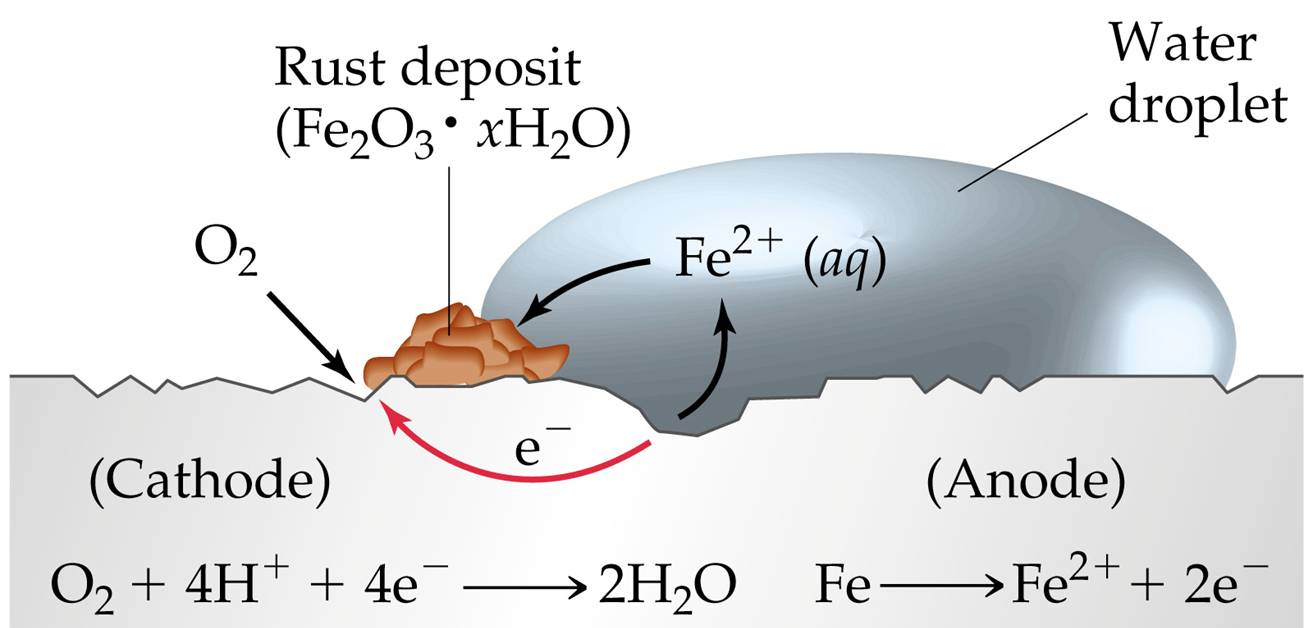 and
Fe           Fe2+
+   2 e-
[
]
2
E°ox  =
+ 0.44 V
O2  +  4 H+  +  4 e-         2 H2O
1. O2
2. H+ (aq)
E°red =
+ 1.23 V
E°ox =
+ 0.44 V
2 Fe          2 Fe2+  +  4 e-
2 Fe  + O2  + 4 H+  + 4 e-         2 Fe2+ + 4 e- +  2 H2O
2 Fe  + O2  + 4 H+        2 Fe2+  +  2 H2O
E°cell = + 1.67 V
This redox process is spontaneous
4 Fe2+ + O2  + 4 H+        4 Fe3+ + 2 H2O
E°cell =
+ 0.46 V
This redox processis spontaneous
E°cell =
+ 2.13 V
ΔG°rxn  = - 822 kJ
2 Fe  + O2  + 4 H+        2 Fe2+  +  2 H2O
2 Fe3+  +  4 H2O            Fe2O3 · H2O  +  6 H+
E°cell = + 1.67 V
Can you stop this ??
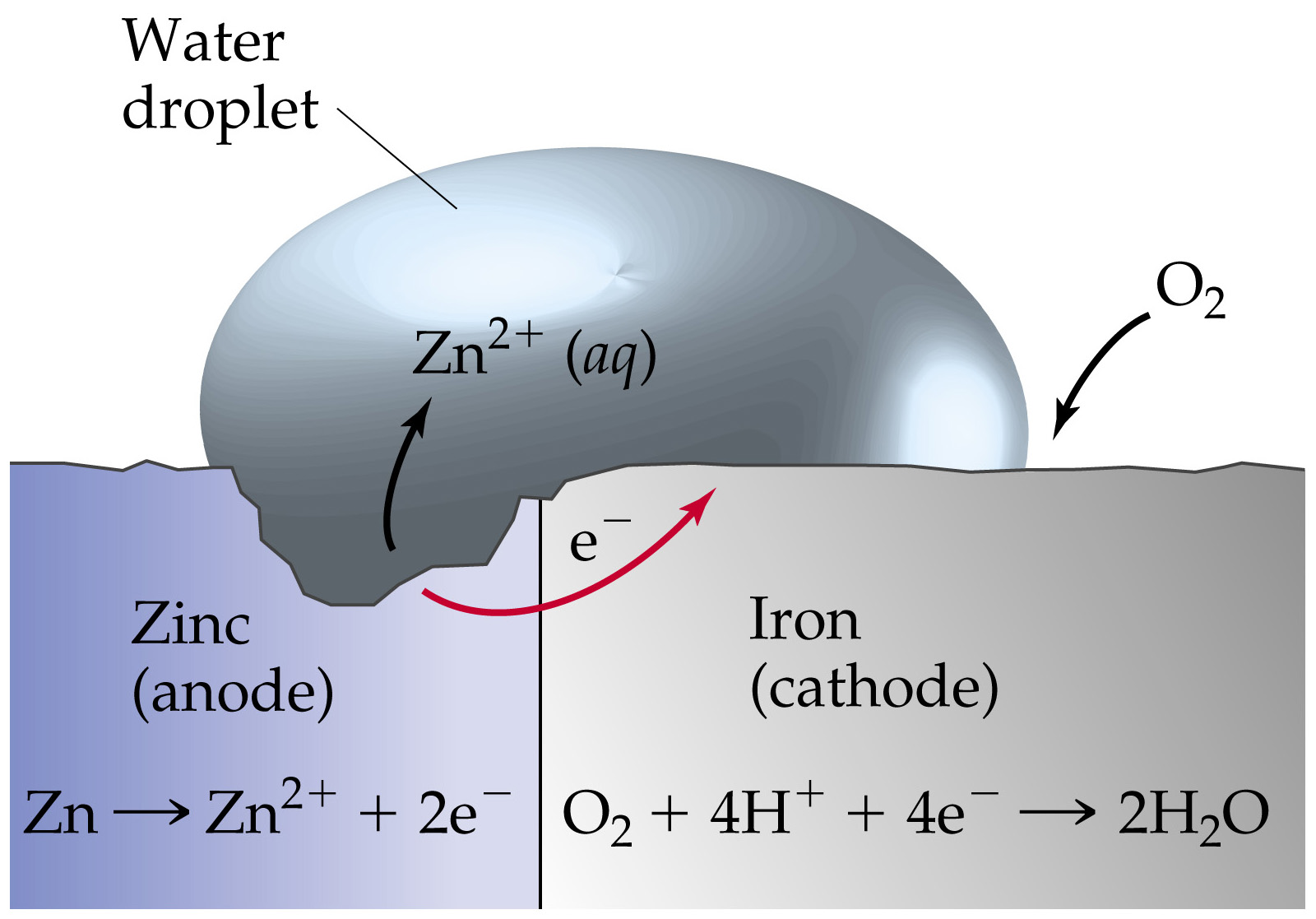 [Speaker Notes: Figure: 20-26]
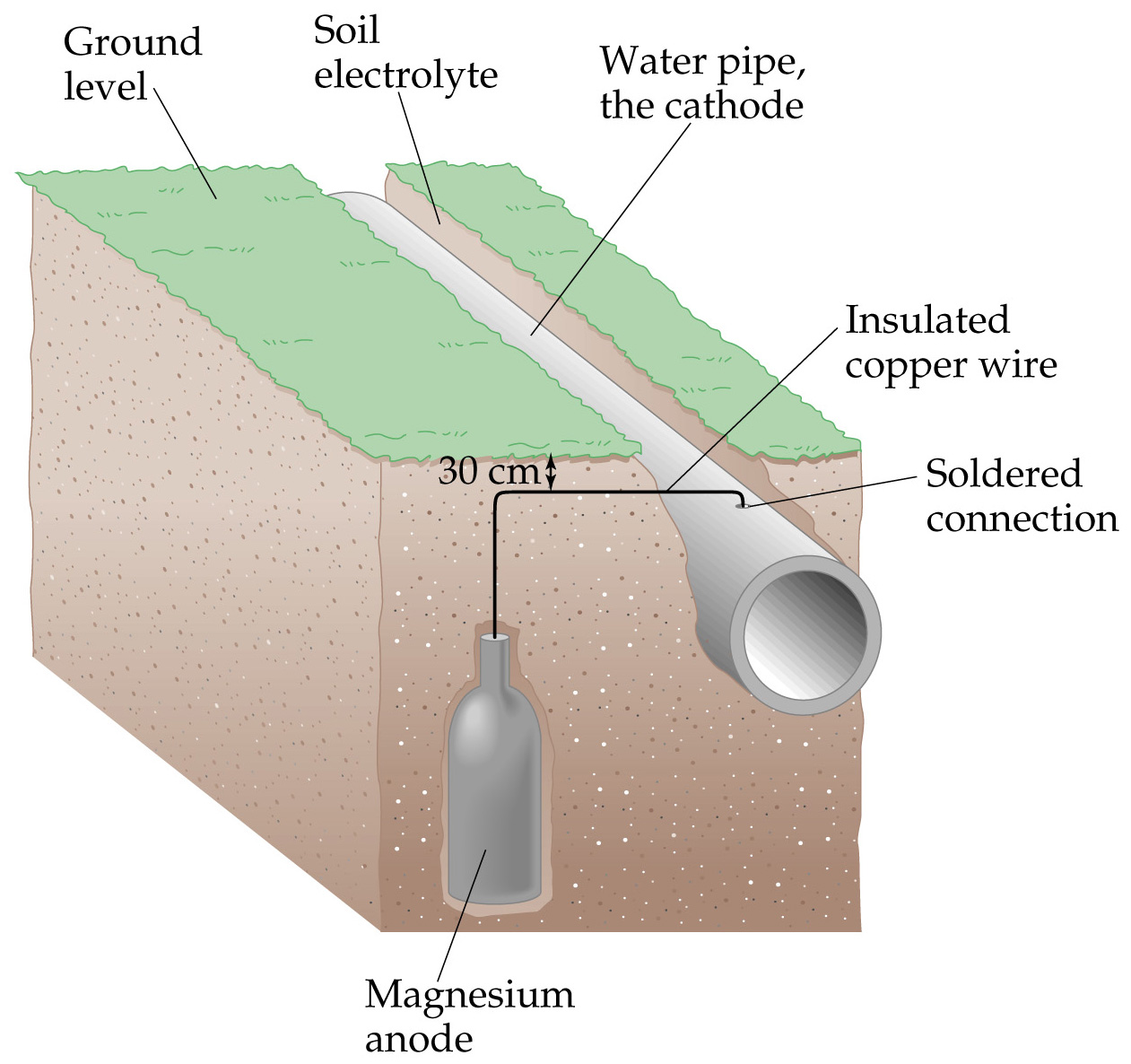 [Speaker Notes: Figure: 20-27]